UIC Security Division ongoing Projects:Network of Quick Responders and Security Hub
ITF/UIC/UNECE Workshop on Rail Security, 23 May 2018, Leipzig
Jacques Colliard
Head of UIC Security Division
Why developing a new tool
Steep increase of threats towards railways, both in number and severity.
There is an already large quantity of security measures and data publicly available, but these are often lacking one or more fundamental characteristics:
COMPATIBILITY WITH RAIL SPECIFICITIES.
UNIQUE ENTRY POINT.
DETAILED SPECIFICATIONS.
EASE OF ACCESS AND CONSULTATION.
ASSESSMENT FROM THE EXPERTS’ COMMUNITY.
TRUSTWORTHINESS.
COMMUNITY-BASED IMPROVEMENTS.
TIMELY UPDATES.
FUNCTIONAL LAYOUT.
ITF/UIC/UNECE Workshop on Rail Security, 23 May 2018, Leipzig
2
UIC Extranet and Security Hub: Differences and Complementarity
SECURITY HUB
UIC EXTRANET
A Private Web Platform accessible to UIC Members and other eligible stakeholders*
Private workspace for Platform Members and Working Groups;
containing
a database featuring a large number of consistently compiled and arranged security measures and data,
searchable through
Historical archive/repository containing every kind of Security-related material (e.g. presentations, publications);
a structured search function allowing easy and intuitive searches and different possible approaches,
also featuring
potential community-based inputs. End-users can submit comments, share data, statistics or operational experiences about each measure
1000+ documents;
and more additional options, like
the possibility to submit questions to the UIC Network of Quick Responders directly from the Security Hub interface.
PRODUCTION-ORIENTED
END-USER/CONSULTATION-ORIENTED
ITF/UIC/UNECE Workshop on Rail Security, 23 May 2018, Leipzig
3
Security Hub’s main features
Single entry point, one-stop solution for Railway security professionals.
Reserved Access.
Community-based improvements and comments.
Diversified User Profiles/Access Levels.
Comprehensive measures database covering all the railway sub-domains.
Scalable, quick and intuitive search function.
High security standards.
Permanent content updates by UIC Security Division.
ITF/UIC/UNECE Workshop on Rail Security, 23 May 2018, Leipzig
4
Project Roadmap
18–21 June 2018, UIC HQ Paris: during the 4th UIC Security Week a mockup version of the Hub will be presented for the purpose of gathering feedbacks and imputs among users and planning needed/appropriate adjustments.
October 2018, Slovenia: official launch of the Security Hub during the 14th UIC World Security Congress.
ITF/UIC/UNECE Workshop on Rail Security, 23 May 2018, Leipzig
5
Sharing knowledge and experience:UIC Network of Quick Responders
UIC NETWORK OF QUICK RESPONDERS
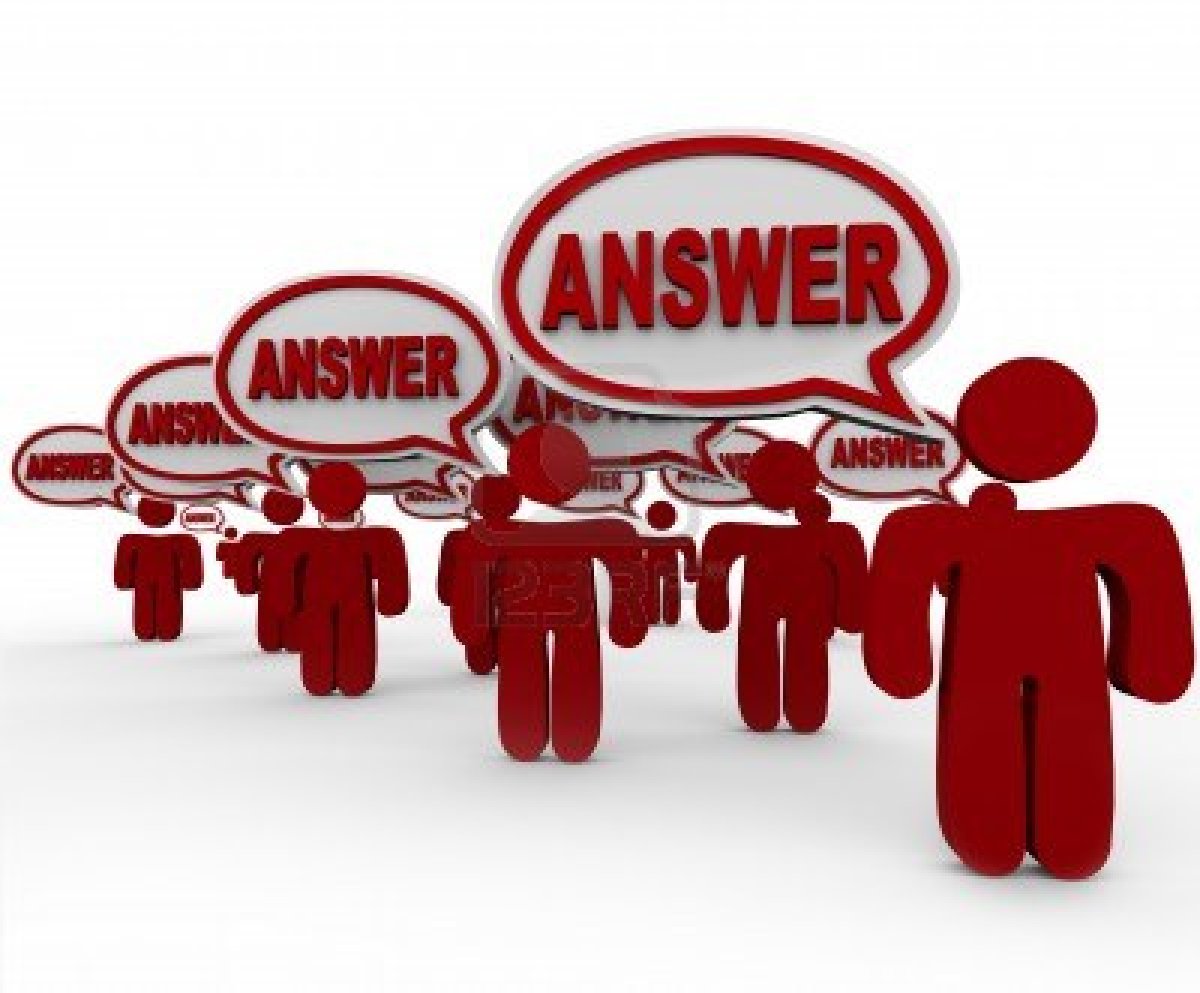 1) A question is submitted by a Member
3) Answers are returned to UIC 
      Security Division (approx. 15 days)
UIC MEMBERS
UIC MEMBERS
UIC SECURITY DIVISION
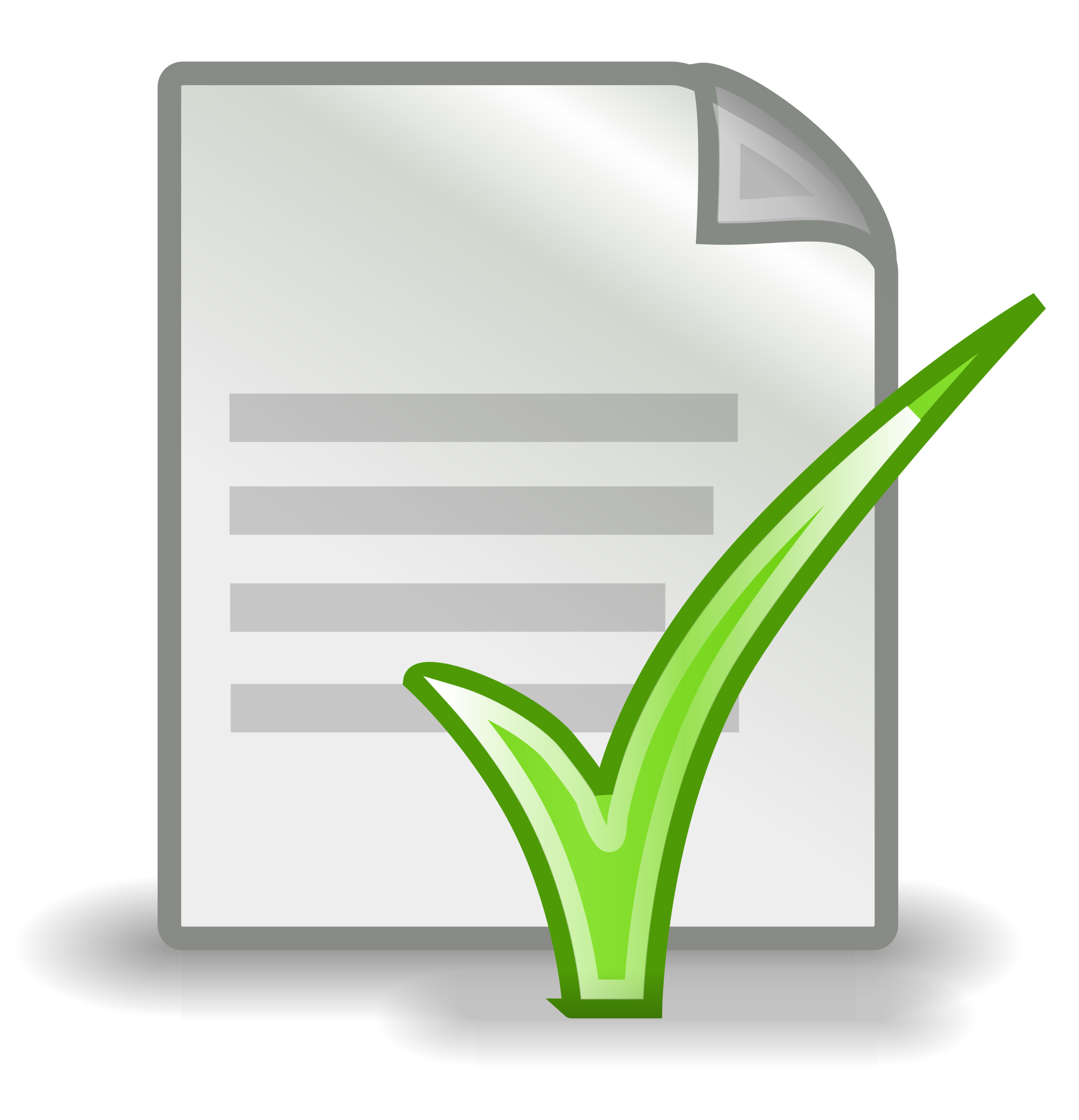 2) The question is forwarded 
        to the Members’ Community
4) The delivered answers are structured and shared with ALL Members (1st Technical position paper expected within approx. 2 months)
5) If required by the Members, further insights on the issue are programmed.
6
ITF/UIC/UNECE Workshop on Rail Security, 23 May 2018, Leipzig
Thanks for your attention
FOR ANY FURTHER INFORMATION:
Visit UIC Website: uic.org/security
Contact us at: security@uic.org
colliard@uic.org
ITF/UIC/UNECE Workshop on Rail Security, 23 May 2018, Leipzig
7